Study Area Energy
Project Long Title
Images
For ALL images – make sure all text is legible and add legends separately (so they can be moved or resized). If text is not editable, a team member must be available to make changes with a very short turn-around time (hours, not days) after submission.
Acknowledgements
Include anyone who has helped you with the project.
If this is a continuation project, credit the previous team members and contributors.
If you are including affiliations, use DEVELOP as the affiliation for a DEVELOPer or former DEVELOPer—not their school or former school.
Team Members
List Team Leads first and include their title below their name. 
Headshots should include professional business attire.
Images should be cropped to a circle shape at a 1.8” x 1.8” dimension and centered in aperture shape. Instruction on how to do this can be found here.
Project Partners
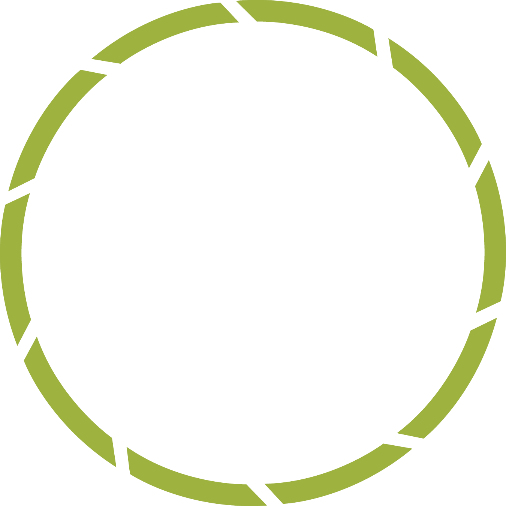 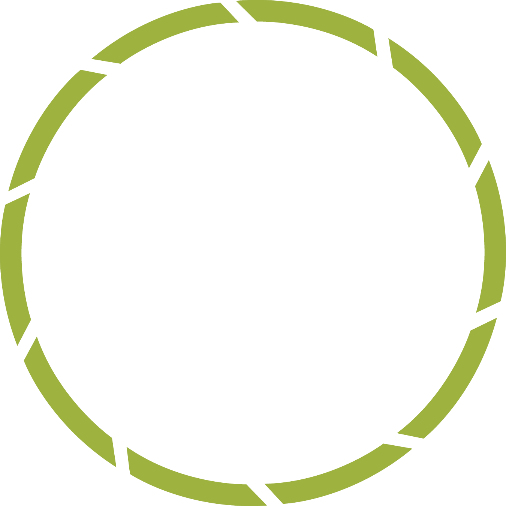 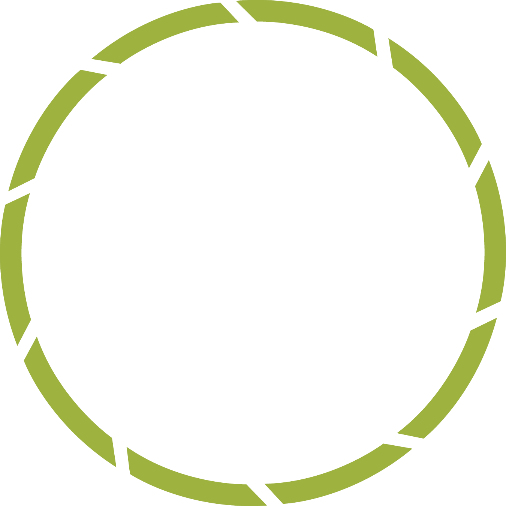 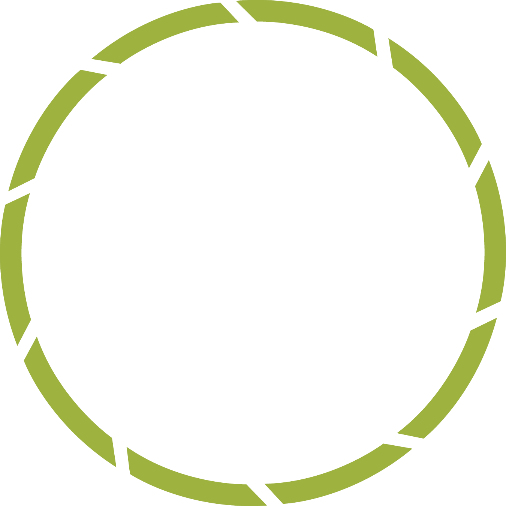 Only use federal logos—no state or local government logos, or NGO logos.
Some logos are on DEVELOPedia.
Images and text should be added separately (not as an image).
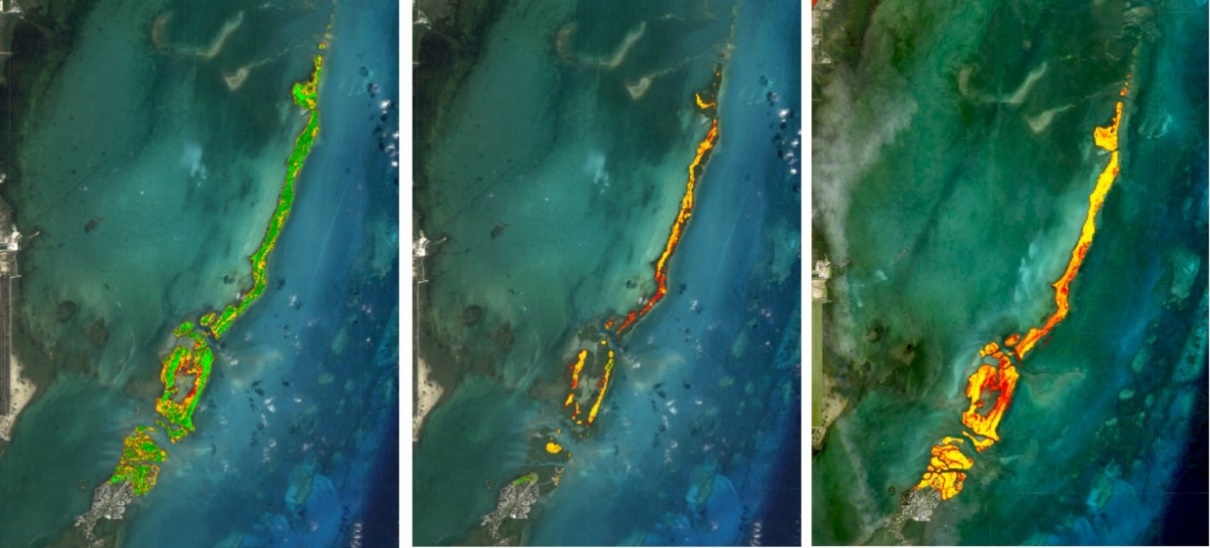 EXAMPLE
Participant Name
Participant Name
Participant Name
Project Lead
Participant Name
Node Location